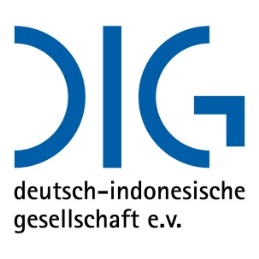 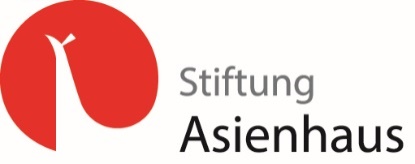 Online-Sprachkurs Bahasa Indonesia (Grundstufe)
für Teilnehmer*innen mit sehr guten Vorkenntnissen
Liebe Indonesien-Interessierte,
 
am Mittwoch, den 6. Januar 2021, wird in Zusammenarbeit mit dem Asienhaus und der DIG Köln der Indonesisch-Grundkurs für Teilnehmer*innen mit sehr guten Vorkenntnissen fortgesetzt. Wir werden das erste Kapitel des Lehrwerks „Bahasa Tetanggaku II“ beenden und mit dem Kapitel 2 weiterarbeiten. Der Schwerpunkt liegt auf dem Aufbau eines Basiswortschatzes und Übungen zu den Grundlagen der indo-nesischen Grammatik. Insbesondere werden wir die me-Verben weiter vertiefen und uns langsam dem Passiv nähern. Dazu gibt es viele Konversationsübungen und auch wieder Übungen zum Hörverstehen mit Youtube-Videos sowie Wortschatzübungen mit Padlets.

Der Kurs findet online via Zoom-Konferenz statt. Nach verbindlicher Anmeldung und Überweisung der Kursgebühr erhalten die Teilnehmer*innen den Zugangscode für die Zoomkonferenz. Die Unterrichtsmaterialien können via Cloud heruntergeladen werden. Am Ende des Kurses erhält jede*r Teilnehmer*in mit einer Anwesenheit von mindestens 80 Prozent eine Teilnahmebescheinigung.

Das Anmeldungsformular steht auf den Seiten der DIG (www.dig-koeln.de) und des Asienhauses (www.asienhaus.de) zum Download zur Verfügung. Der Teilnahmebeitrag beträgt 140 Euro und ist vorab zu überweisen. Ab einer Teilnehmerzahl von sechs Personen kann der Kurs stattfinden.
Auf einen Blick:
* 12 Termine, jeweils mittwochs, 
18.30 bis 20 Uhr
* Beginn: 6. Januar 2021
* Letzte Sitzung: 24. März 2021
* Keine Karnevalsferien
* Kursgebühr: 140 Euro
* Verbindliche Anmeldung mit Vorauszahlung
* Teilnehmer*innen: min. 6
Die Dozentin, Annegret Nitzling M.A., verfügt über 20 Jahre Erfahrung in der Vermittlung der Bahasa Indonesia an der Universität zu Köln sowie der VHS Köln und hat an dem Lehrwerk "Indonesisch ohne Mühe" mitgearbeitet. Sie ist Malaiologin und bietet auch inter-
kulturelle Trainings zu Indonesien sowie Workshops zu landeskundlichen Themen an.
 
Veranstalter der Kurse sind die Deutsch-Indonesische Gesellschaft Köln (www.dig-koeln.de) und die Stiftung Asienhaus (www.asienhaus.de).